Aufbau der HauptformParameter a (Eigenschaften)
Hauptform – Parameter a
Eigenschaft 1: Positives oder negatives Voreichen
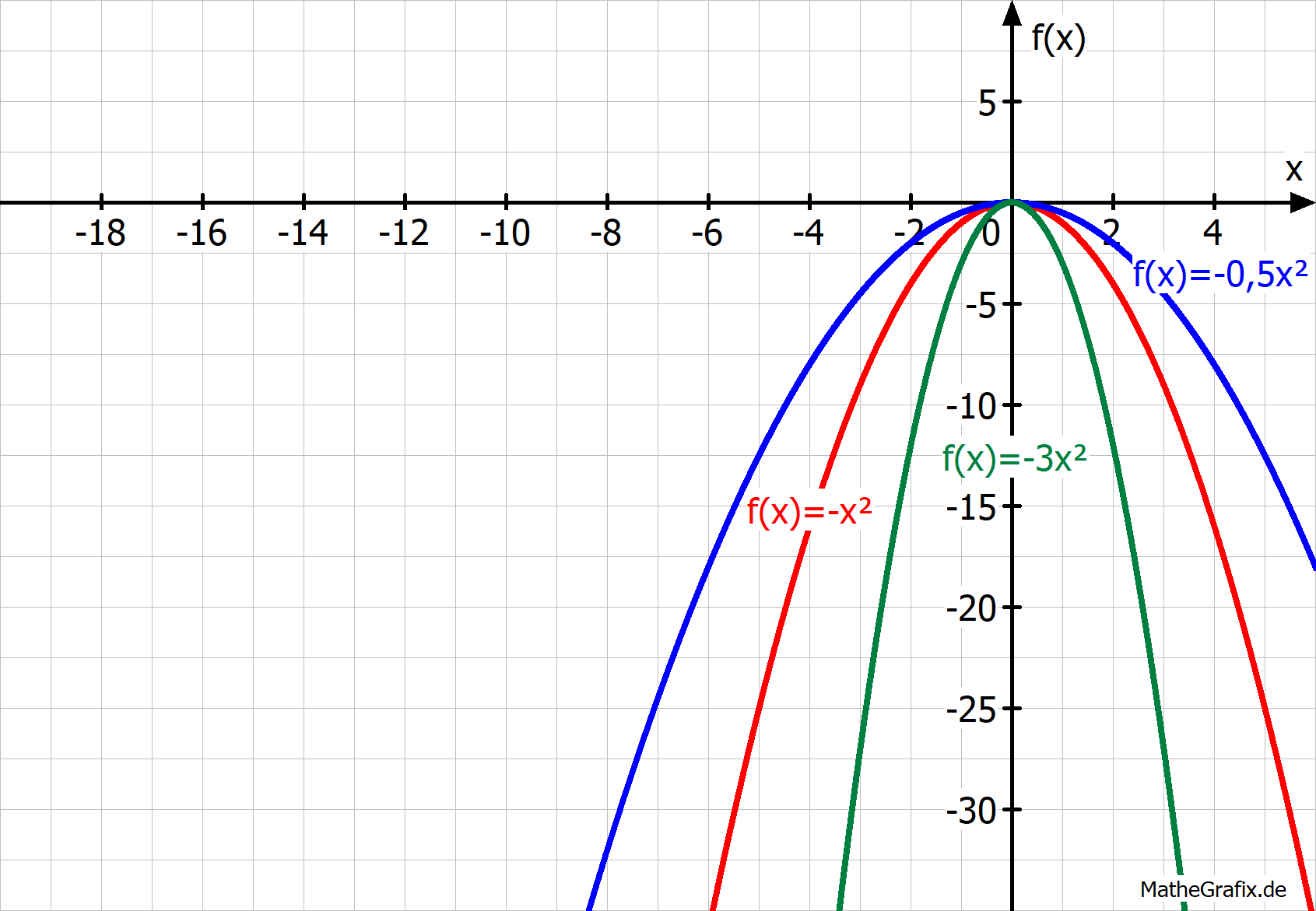 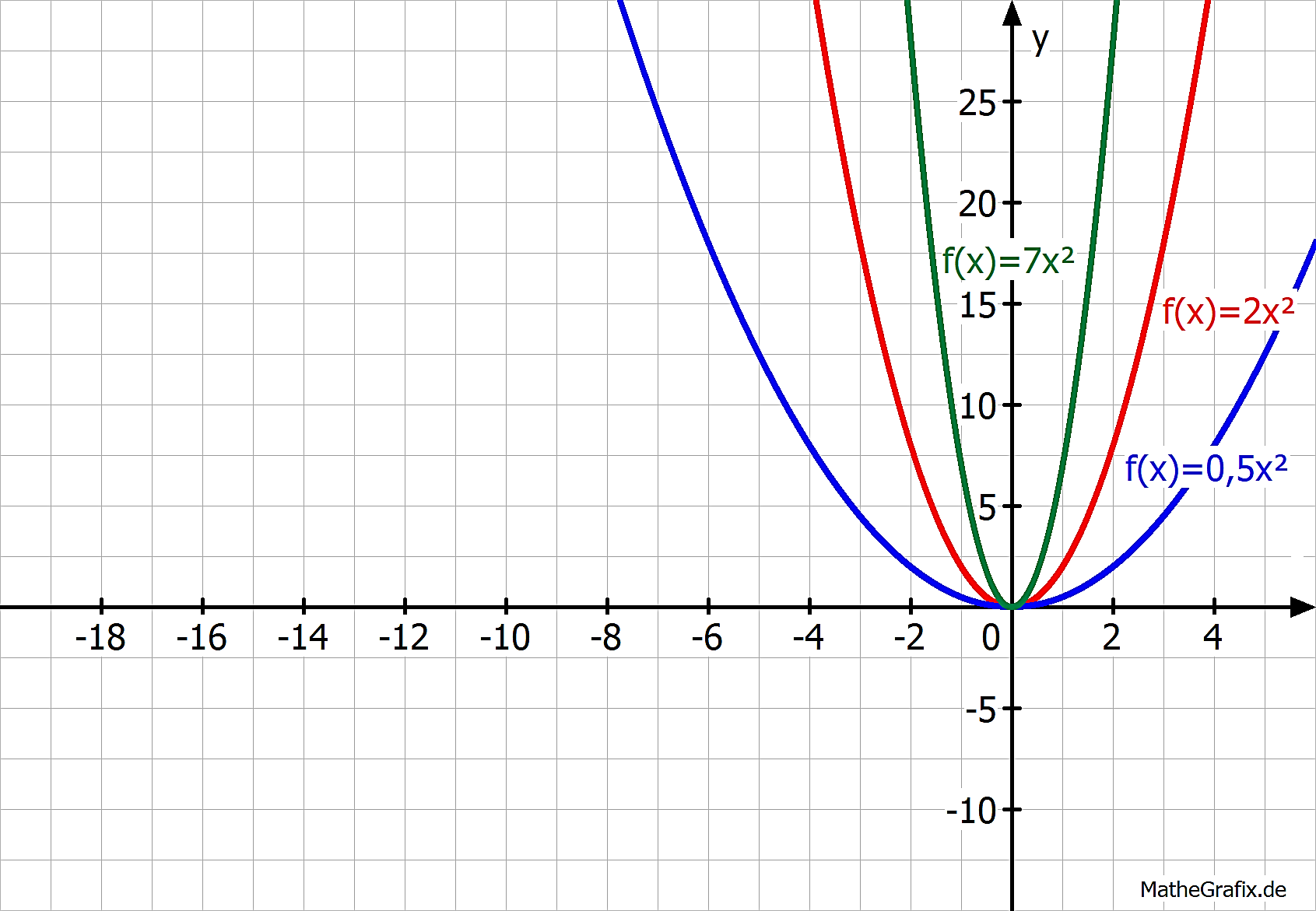 Eigenschaft 2: Umkehr des Vorzeichens
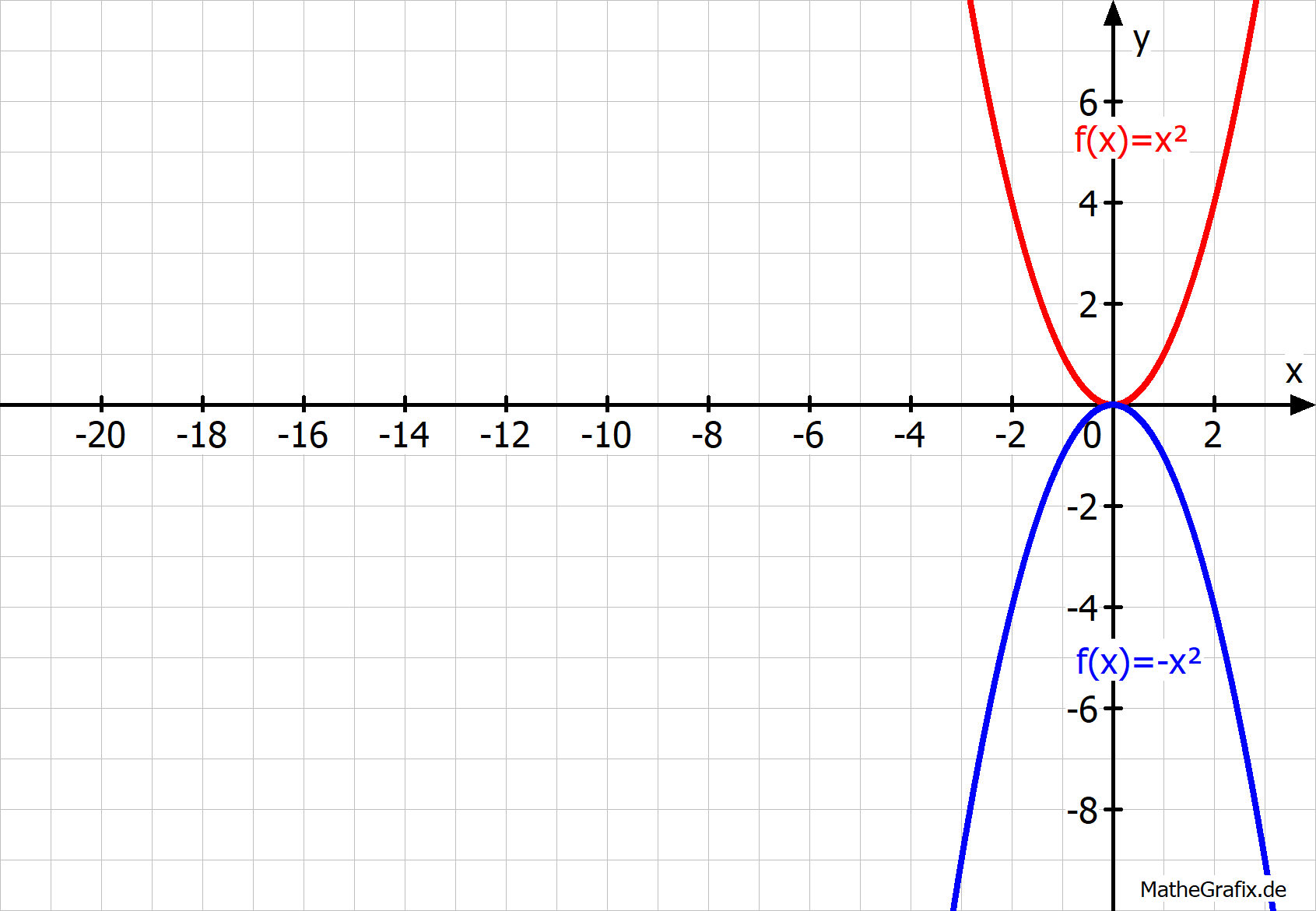 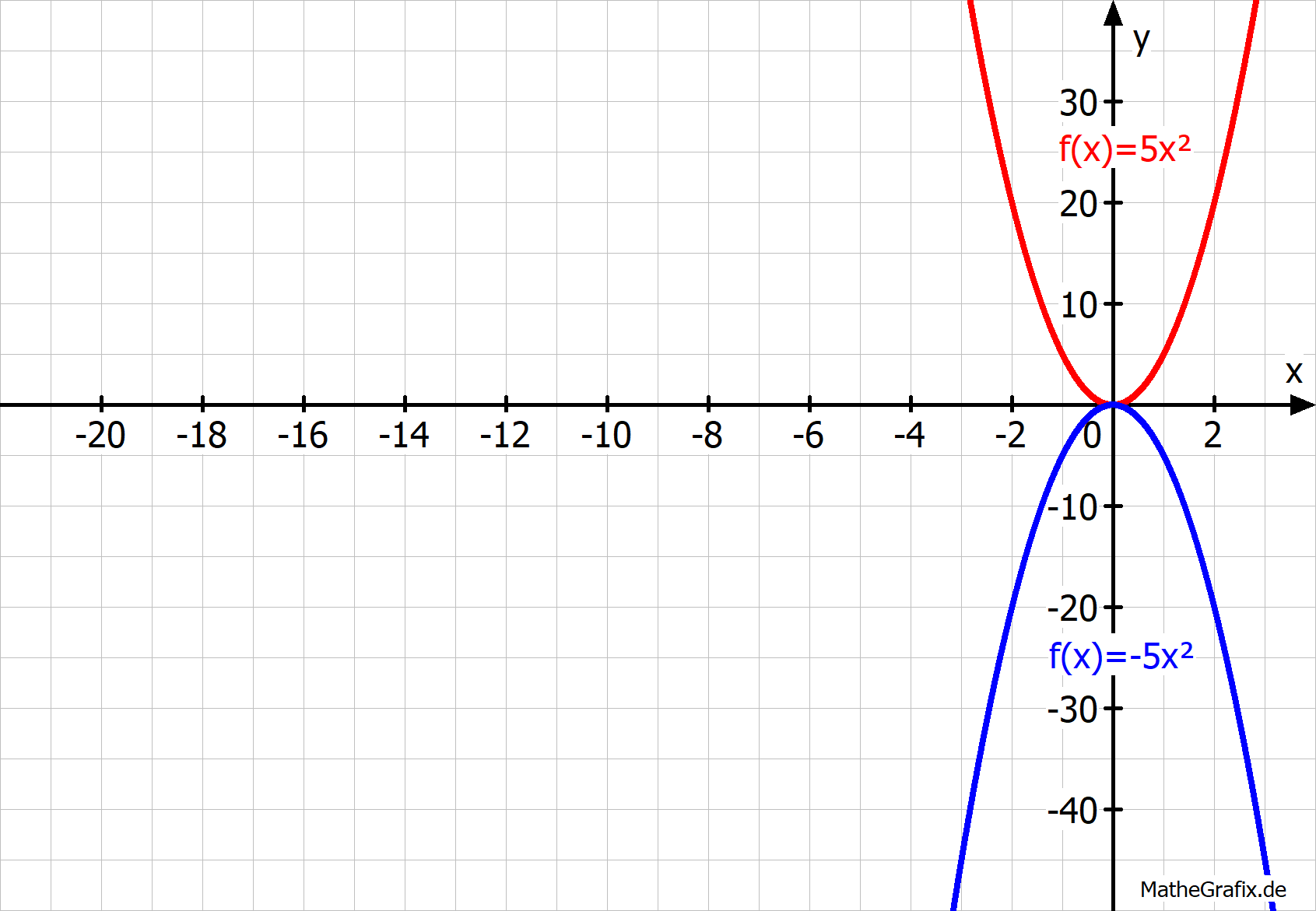 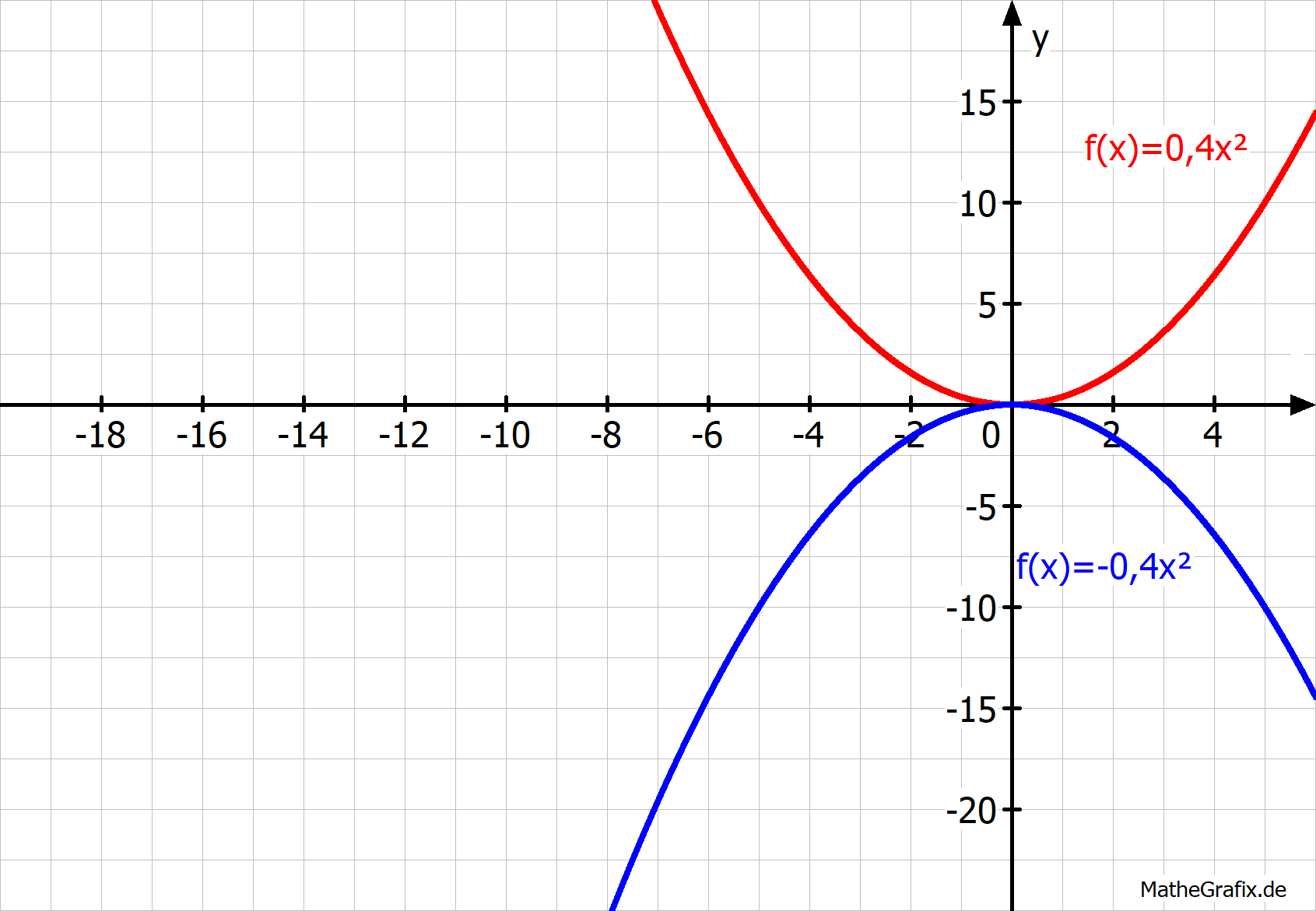 Allgemeine quadratische Funktionen: Änderung der Öffnung der Parabel: unten/oben
Eigenschaft 3: Je größer |a| ist, desto steiler verläuft der Graph
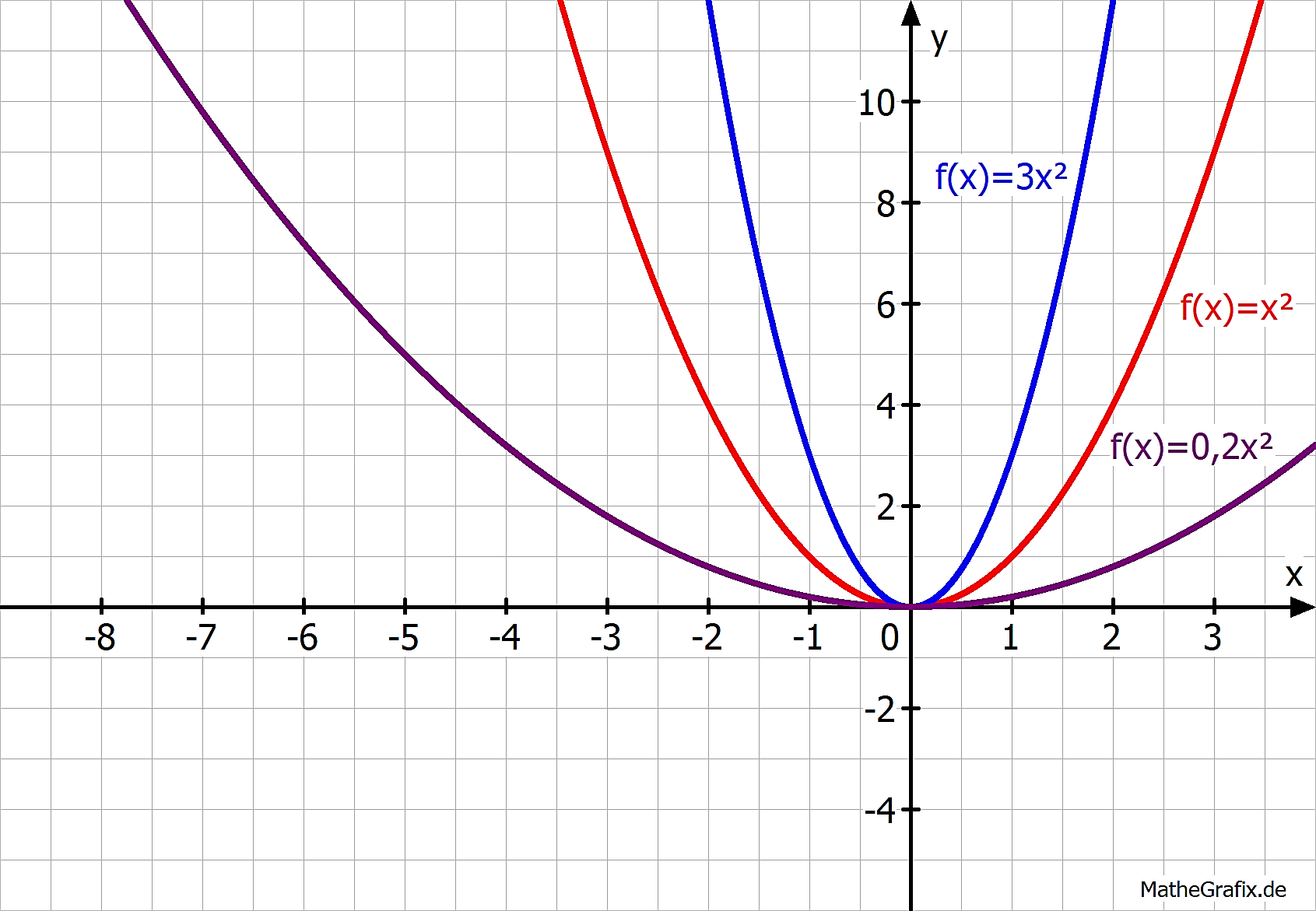 Eigenschaft 3: Je größer |a| ist, desto steiler verläuft der Graph
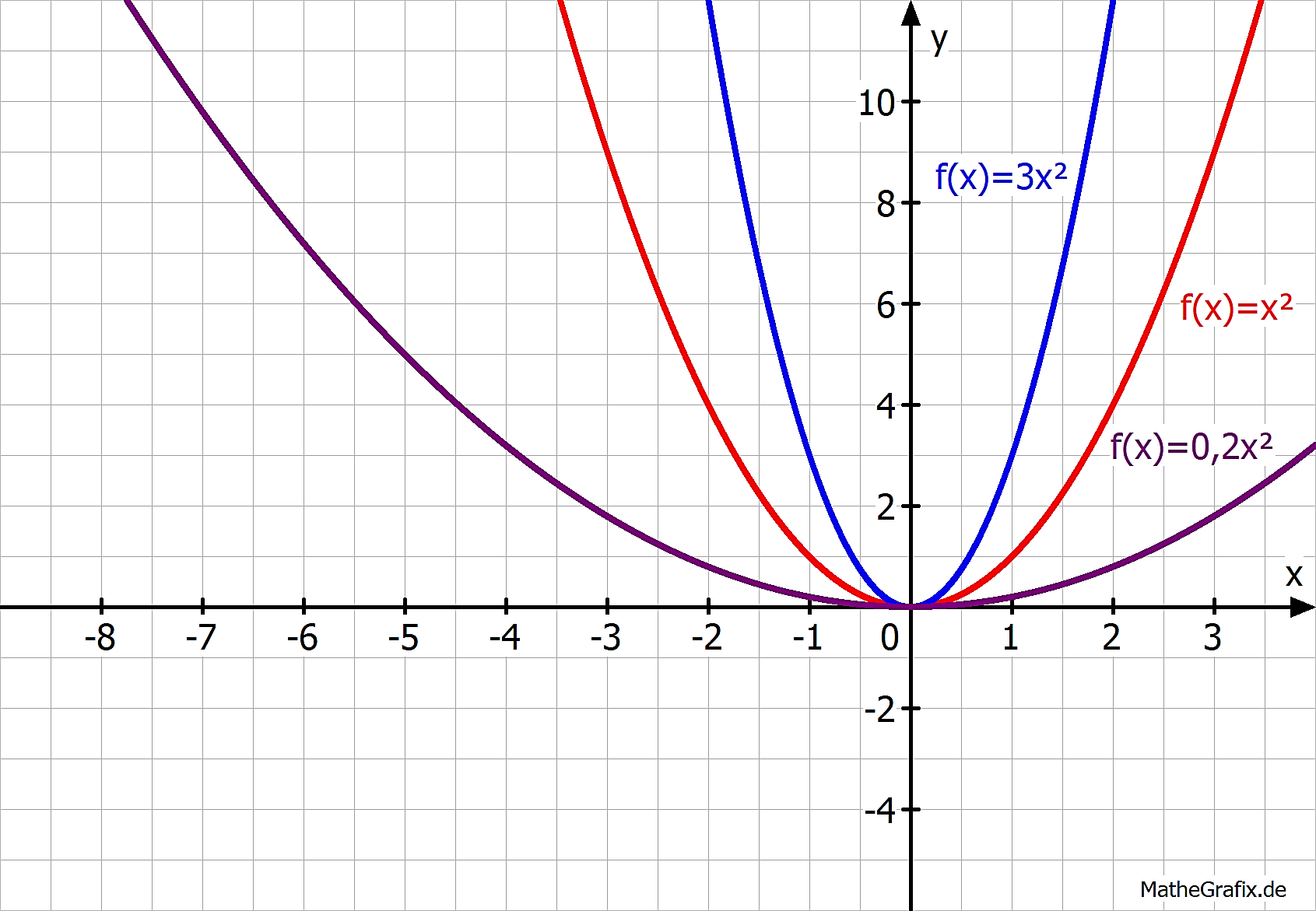 Eigenschaft 3: Je größer |a| ist, desto steiler verläuft der Graph
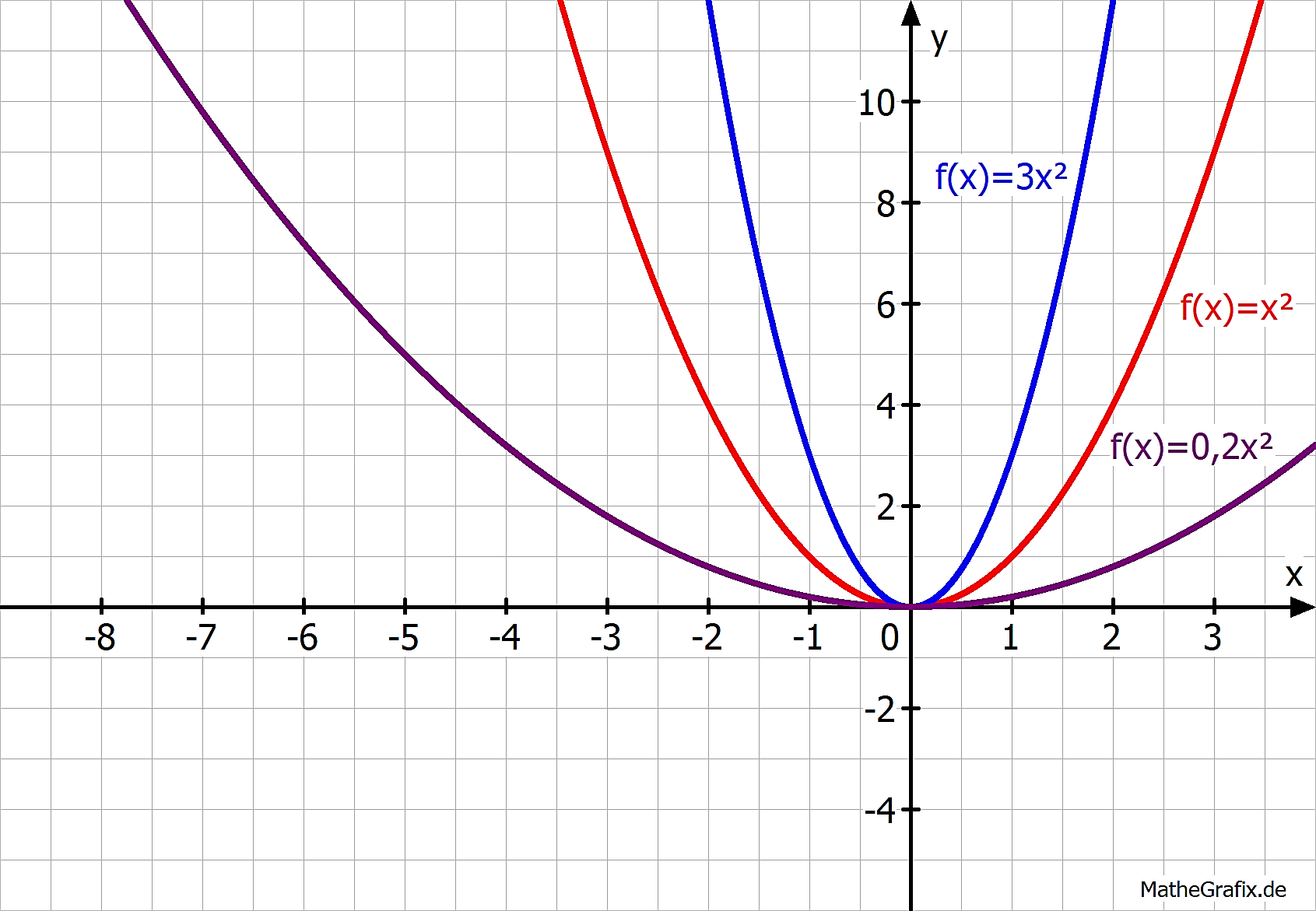 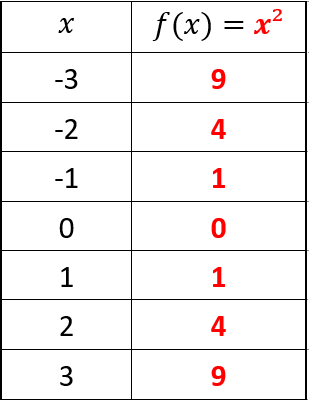 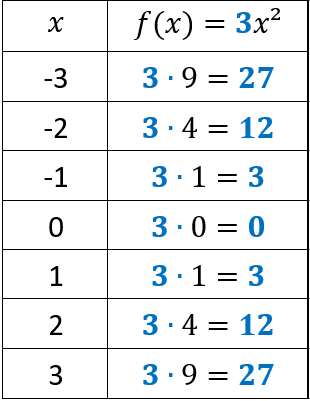 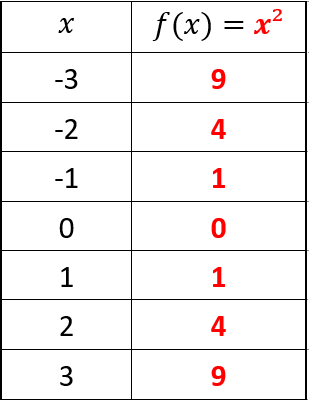 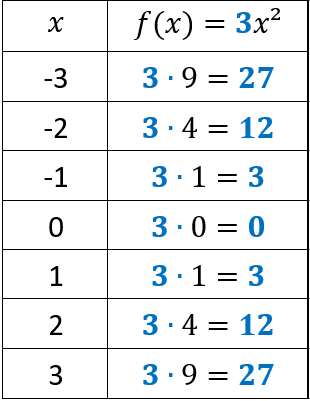 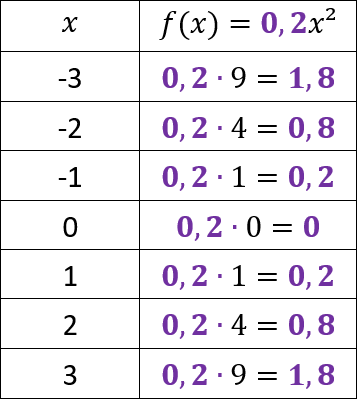 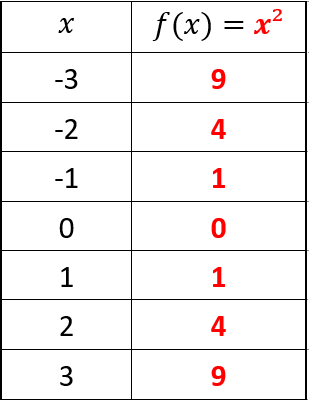 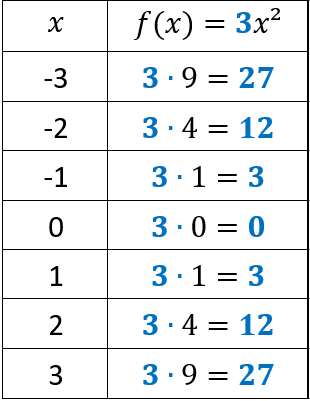 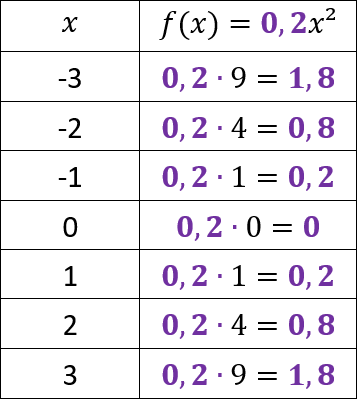 Positiver Parameter a: Funktionswerte bleiben positiv. 
 Parabel ist nach oben geöffnet.
Eigenschaft 3: Je größer |a| ist, desto steiler verläuft der Graph
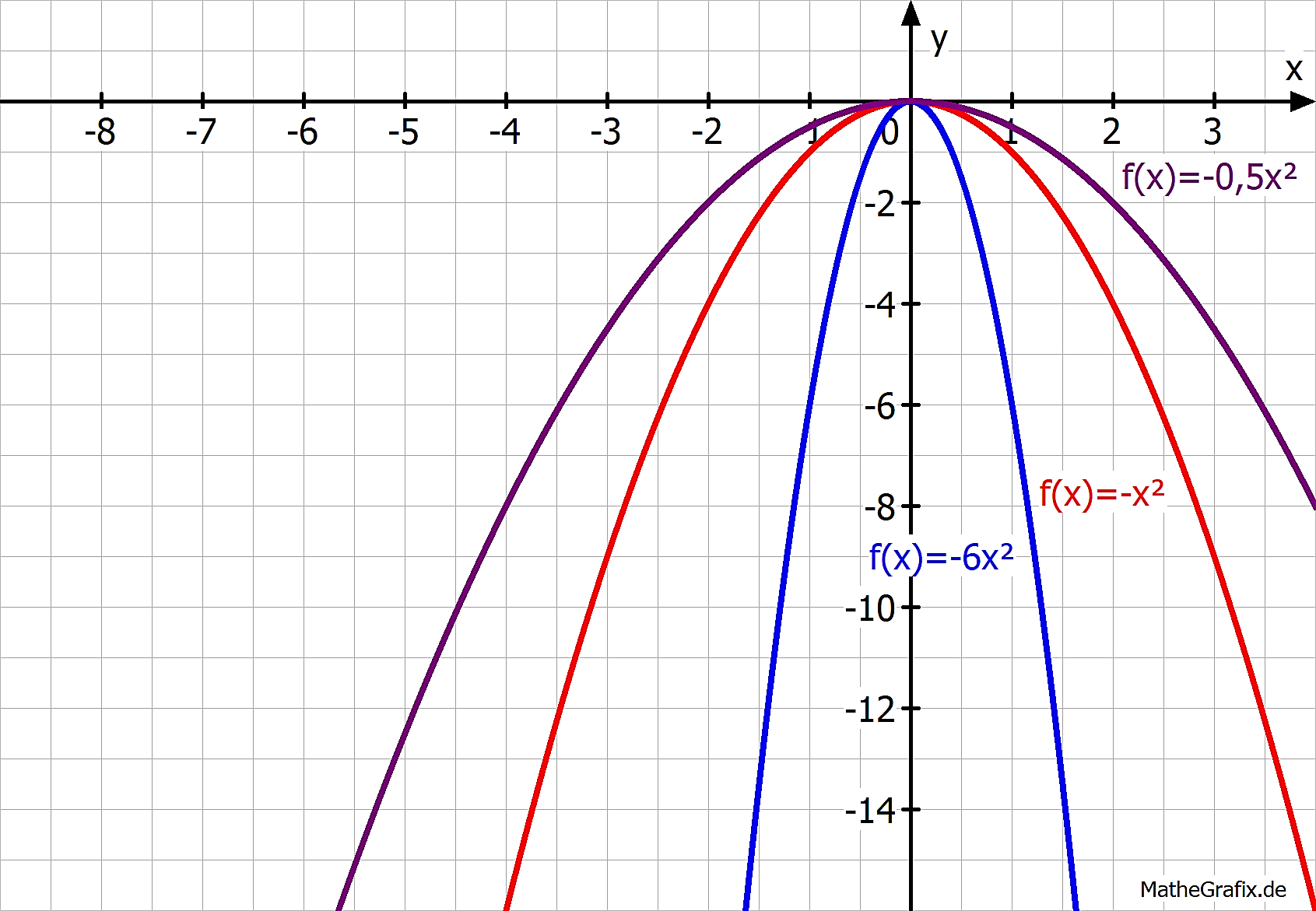 steiler!
Eigenschaft 3: Je größer |a| ist, desto steiler verläuft der Graph
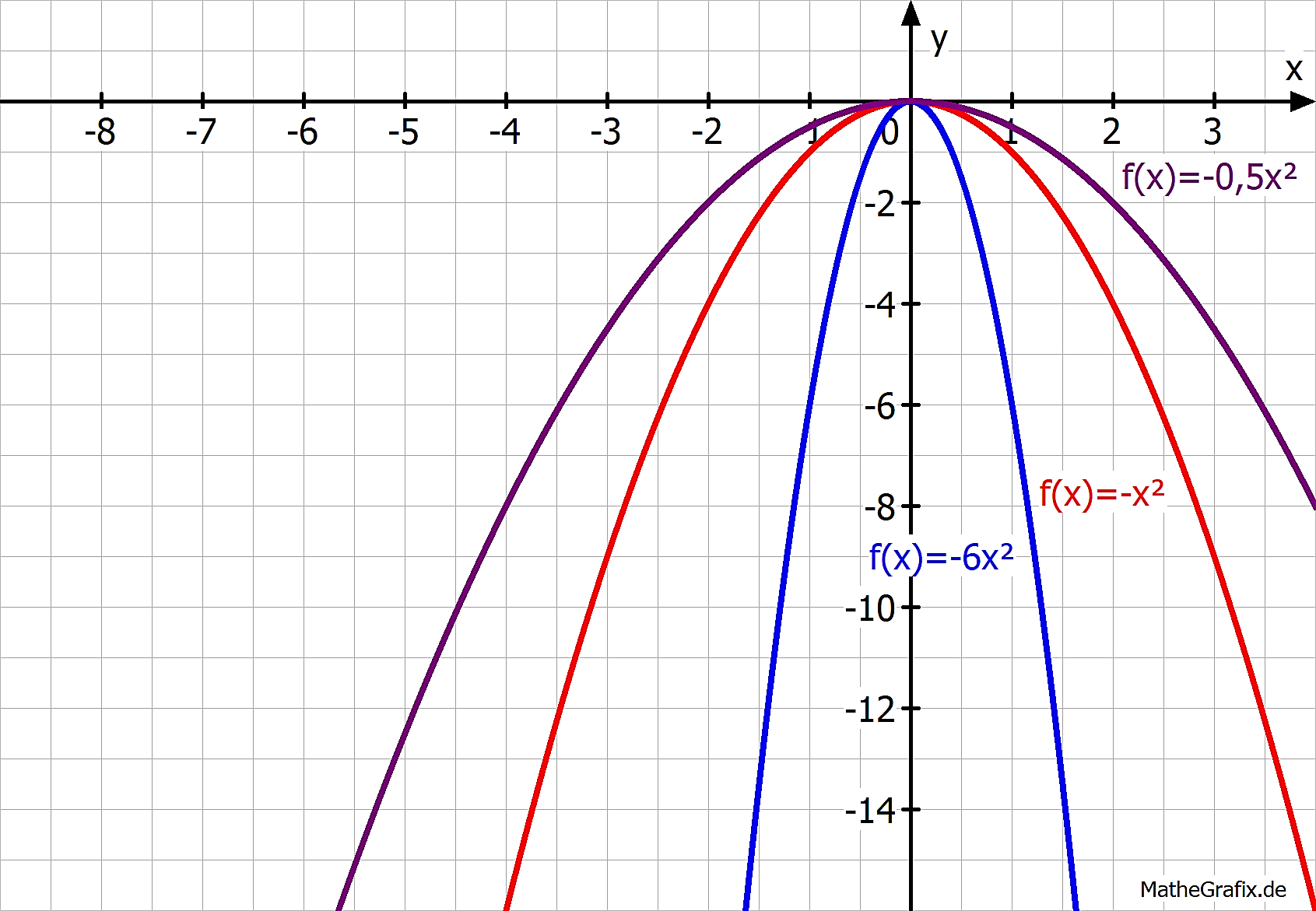 Eigenschaft 3: Je größer |a| ist, desto steiler verläuft der Graph
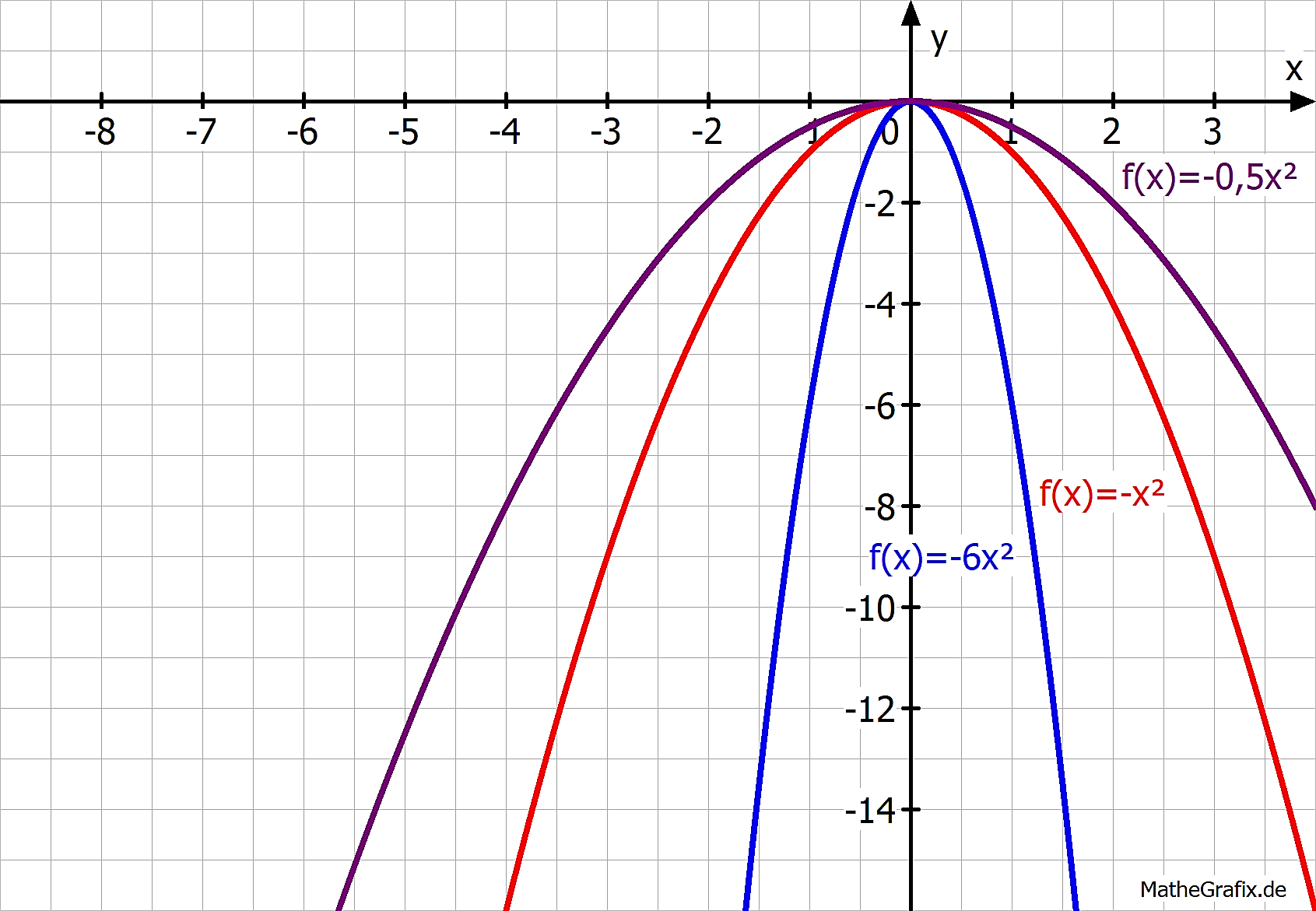 Eigenschaft 3: Je größer |a| ist, desto steiler verläuft der Graph
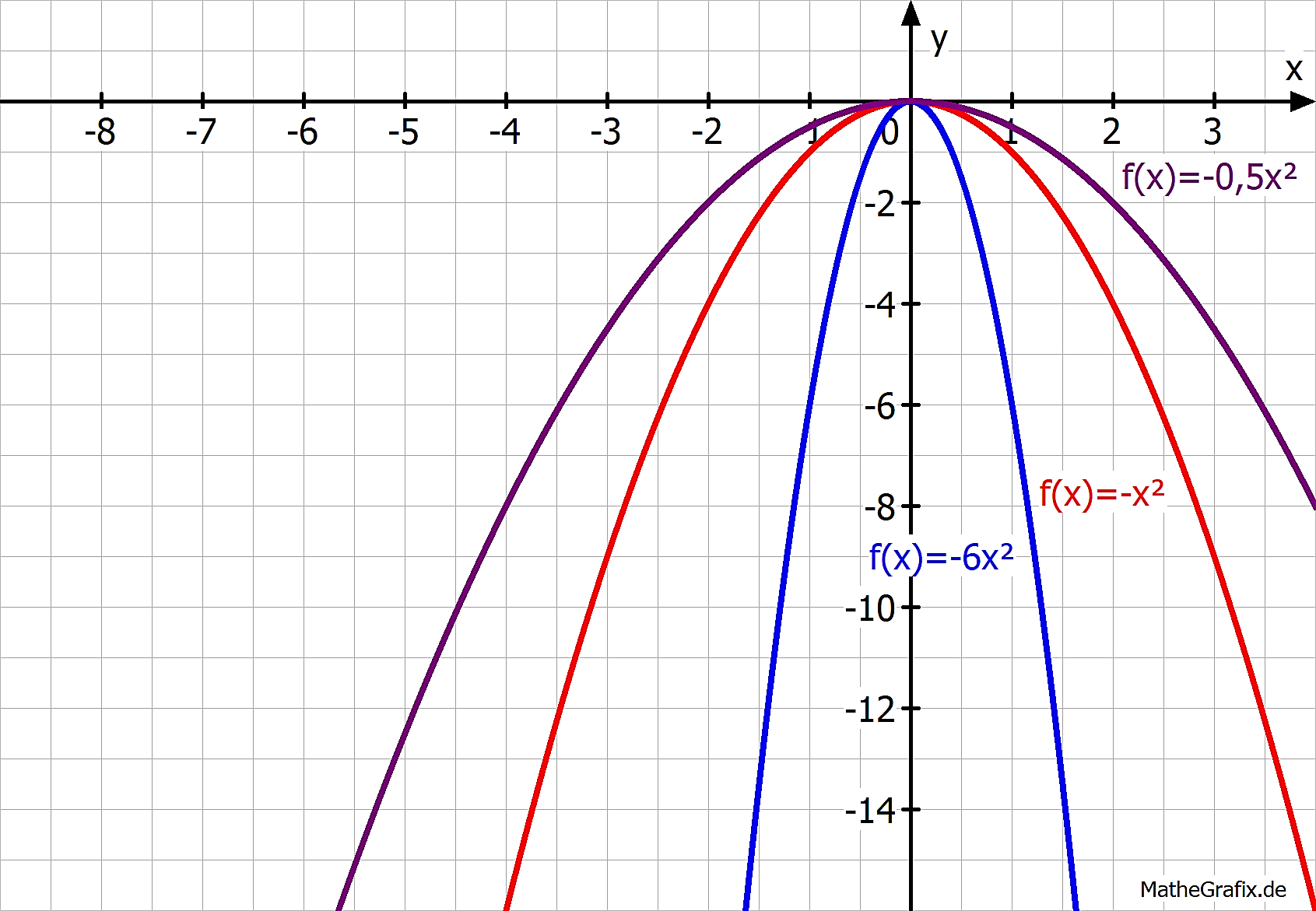 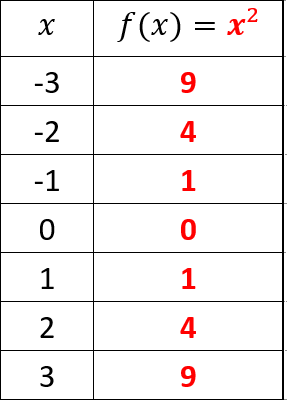 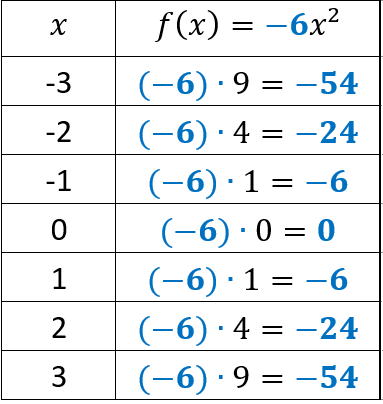 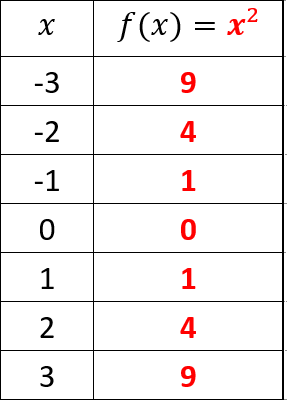 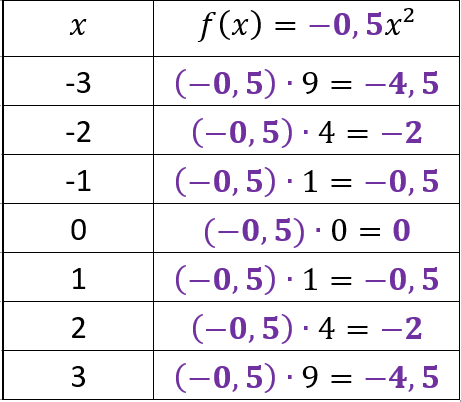 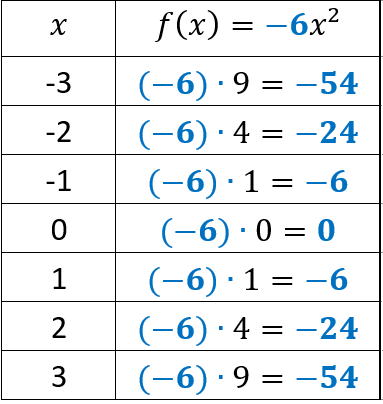 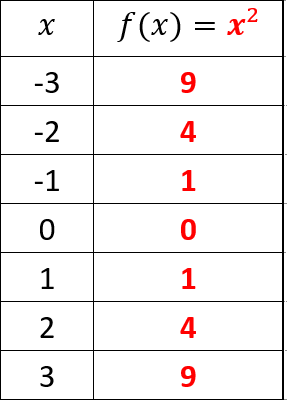 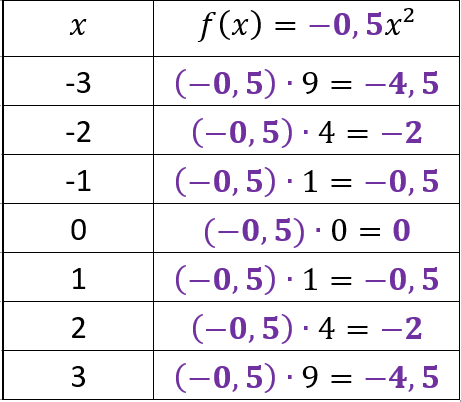 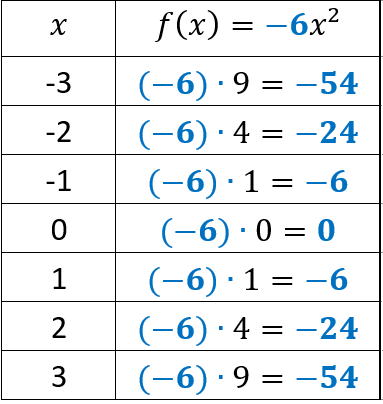 Aufgrund des negativen Parameters a erkennt man, dass die Funktionswerte negativ werden. 

Somit ist die Parabel nach unten geöffnet
Der Parameter a gibt an…
ob die Parabel nach unten oder oben offen ist.
wie stark der Graph steigt oder fällt.